CFA Third Year Review Workshop
February 6, 2009
3:00 - 5:00 p.m.
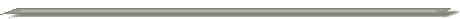 GUIDELINES AND INFORMATION REGARDING THE TENURE, PERMANENT STATUS AND PROMOTION PROCESS FOR 2008-2009 VIII. ANNUAL REVIEW PROCESS
3.	A special (mid-term or mid-career) review should be conducted for any faculty members in the tenure probationary period during March or April of the third year of academic service. Each college shall establish procedures for conducting the review. Such procedures must require that each candidate prepare a tenure packet (without external letters). A departmental committee of tenured faculty, the department chair or equivalent administrator, and the dean or equivalent administrator must provide an evaluation of the faculty member’s progress toward meeting the criteria for tenure. The outcome of the review shall be shared with the faculty member evaluated, but shall not be used in any future evaluation of the faculty member for tenure.
THIRD YEAR REVIEW PROCESS

WHO ?
All Tenure Accruing Faculty

WHEN ?
Spring Semester of third year of tenure accruing appointment

WHAT ?
Structured and constructive information to candidates regarding the College and UF requirements for tenure and promotion
You are responsible for preparing the Packet:

 Use current year’s T&P Guidelines material
	(www.aa.ufl.edu/tenure/2008-09/TPGuidelines2008-09.pdf)
The College provides a convenient template at www.arts.ufl.edu/resources/TenurePromotion/about.asp
 Include any support materials as permitted





Deadline for submission is set by the School Director, and s/he will notify you of that date.
Start a “File” to put copies
of the information & materials
required when it comes time to
complete the T&P Packet.
STEPS

Submission of Packet by Candidate
Tenured faculty from the School 
review the Packet and assesses performance to date
meet to discuss the candidate
rank the candidate according to performance
School Director
drafts letter of review
meets with candidate to provide a copy of and discuss the letter
Copy of letter is placed in candidate’s personnel file
Letter forwarded to College Dean
Dean confirms to Provost that review has occurred
TENURED FACULTY ASSESSMENT

addresses issues considered in T&P process
determines whether candidate is making satisfactory progress toward T&P
includes discussion of kinds of expectations and indications of success appropriate after 3 years
considers 
quality of teaching
service on graduate committees
presentations, performances, exhibitions of quality
publishing (rate & quality)
attracting external and internal funding
establishing regional & national reputation
professional service activities
likelihood will progress toward next rank
LETTER OF REVIEW

Based on:
the candidate’s packet
discussion among tenured faculty
rankings from the faculty


Addresses:
strengths and weaknesses in the candidate’s record
make clear any recommendations for improvement of packet and/or performance
Exceeds School Expectations
Achieves …
Somewhat Below …
Unsatisfactory 
Abstain
General Tips for Preparing the
Third Year Review Packet

Include Dates!
Reverse Chronological Order!
Number pages!
Do not double side pages!
Note:  You won’t do this for your actual T&P packet!
CREATING  YOUR  PACKET

Download “Packet Template” provided at: 
	www.arts.ufl.edu/resources/TenurePromotion/about.asp

Complete the template using the guidelines and suggestions provided.
Be sure to check out the other helpful
information, including FAQs 
available from the website above.
1.  NOMINEE INFORMATION (See Attachment #1)
2008-2009 NOMINEE INFORMATION COVER SHEET (Please print or type) UNIVERSITY OF FLORIDA RECOMMENDATION FOR TENURE, PERMANENT STATUS AND/OR PROMOTION 
A.	GENERAL CURRENT INFORMATION 
Name _______________________________________________ 	UFID# __________________________ 
Department/Center _____________________________________	Campus Box _____________________ 
Current Rank _________________________________________ 	Graduate Faculty__________________ 
Type of Nomination: 	_____ Tenure/NA (If conditional, name of other institution_____________) 
		______If tenured, date tenure received 
_____ Permanent Status 
_____ Promotion to (List Proposed Rank) __________________________________ 
B. 	THE NOMINEE DOES_____ DOES NOT_____ WAIVE HIS/HER RIGHT TO VIEW LETTERS
	OF EVALUATION. 
_____________________________________________________
Nominee’s Signature 	                              Date 
 
C.	I HAVE REVIEWED THIS PACKET AND BELIEVE THAT TO THE BEST OF MY KNOWLEDGE
	IT IS COMPLETE. 
_____________________________________________________
Nominee’s Signature                                  Date 
D. 	TENURE/PERMANENT STATUS VOTE 
	Department/Center:	For______ 	Against______ 	Abstain______ 	Absent______ 
	Center (IFAS only) 	For______ 	Against______ 	Abstain______ 	Absent______ 
PROMOTION VOTE 
	Department/Center:	For______ 	Against______ 	Abstain______ 	Absent______ 
	Center (IFAS only) 	For______ 	Against______ 	Abstain______ 	Absent______ 
E. 	COLLEGE TENURE & PROMOTION COMMITTEE INDIVIDUAL ASSESSMENTS: 
TENURE/PERMANENT STATUS: 	Meets standards ______ 	Abstain______ 
	Does not meet standards ______ 	Absent ______ 
PROMOTION: 	Meets standards ______ 	Abstain______ 
	Does not meet standards ______ 	Absent ______ 
F. 	SIGNATURES AND ENDORSEMENT STATEMENT 
___________________________________________ 	I do____ do not____ endorse candidate Department Chair/Director (if applicable)	Date 
___________________________________________ 	I do____ do not____ endorse candidate Dean/Director 	Date 
STATEMENT OF UNIVERSITY OFFICIAL
 
I am satisfied that the nominee has met all of the criteria for tenure ____ permanent status ____ and/or promotion ____ at the University and has demonstrated a high degree of competence in the appropriate professional field. I believe that granting this person tenure ____ permanent status ____ and/or promotion ____ will serve the best interests of the institution and the State University System of Florida. 
_________________________________________
              President (or designee)
Make 
your own
cover sheet!
Sample
Marcia Isaacson
Assistant Professor
School of Art and Art History

Third Year Review Packet
2008-2009
2.	BRIEF DESCRIPTION OF JOB DUTIES - This should be a brief description  of the assigned duties and responsibilities of the nominee.
Consider this a broad “introduction” to your role in your School, College, and at UF.
Sample
2. BRIEF DESCRIPTION OF JOB DUTIES
I hold a joint appointment in the School of Art and Art History (College of Fine Arts) and the Center for African Studies (College of Liberal Arts and Sciences), .50 FTE in each unit.  My tenure rests in the School of Art and Art History.  I specialize in African art history.  I address below my responsibilities in three areas: teaching, research, and service.  

Teaching: My teaching assignment is two courses each semester, one for each unit, including a range of courses on African art at both graduate and undergraduate levels.  I have created numerous new courses, all of which have been very well received by students.  Most of my courses are cross-listed between Art History and African Studies.  I also teach courses that are not cross-listed, which serve specific curricular needs for each program. For Art History, I teach a survey course on non-Western art, addressing the arts of Asia, the indigenous Americas, and the Pacific, as well as Africa.  For the Center for African Studies, I teach African Humanities, an introductory course that encompasses a wide array of African creative expressions, including music, literature, visual arts, and popular culture.  

In addition to my two courses each semester, I mentor a growing number of graduate students in African art history and serve on the committees of Masters and Doctoral students in several art historical fields as well as in other disciplines.  I have served on MA and PhD committees in art history, museum studies, and anthropology.  As a committee chair, I have worked closely with numerous students who have completed excellent masters theses or projects in lieu of thesis, and I chair the committees of several doctoral students who are making very good progress.  Specific examples of my successful mentorship of graduate students are described in section 8.  I have also formally and informally advised undergraduates who have successfully applied for internships and study abroad programs.  

Research:  I conduct an active research program, focused on African textiles, dress, and visual culture in both contemporary and historical settings.   I use these artistic expressions as windows onto changing conceptions of personal and cultural identities in Africa, and changing ideas about Africa in Western contexts.   My research subjects are described in detail in section 12.  Since the beginning of my career, I have been a very active participant in the intellectual life of my field.   I have consistently presented and published my research at both academic conferences and in more public, widely accessible contexts.  Each year, I also publish articles, book chapters, and substantive reviews in peer-reviewed publications, as well as work for broad audiences in museums publications and popular media.  
I have built an international profile, as indicated by my publications in both French and American journals, as well as my numerous invited lectures and conference papers in France and South Africa as well as throughout the United States.  My success in securing research funding attests to the significance of my work, as all of my research support has been secured through competitive programs.  My funding sources have included prestigious grants from national and international organizations. 

Service:  I perform service in both the School of Art and Art History and the Center for African Studies, as well as at the college and university level.  In both units, I have served on a range of committees, including admissions, student funding, and curriculum committees.  I have also chaired the Advisory Council of the Center for African Studies as well as the International Committee in the College of Fine Arts, and I serve as a senator on the Faculty Senate. 

In addition, I represent the University of Florida in my extensive service to my profession.  
I served as Program Chair of the Triennial Conference on African Art, held at UF in spring 2007. I also serve on the editorial board of the major journal in my field, African Arts, for which I also served as Book Reviews Editor.  Through these and other roles in university, national, and international organizations, I seek to serve the needs of my university and my profession, to build my profile among my colleagues, and to gain insights into the workings of academic institutions.
Use only Item No. & Heading
3. AREAS OF SPECIALIZATION - Self-explanatory.
Sample One
3. AREAS OF SPECIALIZATION
Composition, Advanced Music Theory, 20th c. Music History, Electroacoustic Music History, Theory and Aesthetics; Digital Sound Processing, Alternative Controllers, Computer Programming and Software Development, Acoustics.
Sample Two
3. AREAS OF SPECIALIZATION
My areas of specialization include solo voice performance and operatic literature of all musical periods, but particularly Baroque Oratorio and bel canto Opera, as well as opera stage performance and direction. I am also an experienced musical theatre vocal coach and conductor specializing in the 1940 to early 1970 catalog. I work on a national and international level teaching and coaching young professionals in the nuances and standard production practices of opera performance, role interpretation, and vocal technique.  My research includes the historically accurate interpretation of opera and art song literature including Mozart, Schumann, Wolf, Verdi, Handel, Bach, and modern composers such as Xavier Montsalvatge, Richard Faith, and Peter Warlock.  My recording of the 4 Celius Dougherty folks song duets were included by G. Schirmer in their 2004 release of Dougherty’s 30 Songs for Voice.
The “Semester Effort Report” contains this information.
4. ASSIGNED ACTIVITY SINCE LAST PROMOTION (NOT TO 
EXCEED TEN YEARS) OR SINCE UF EMPLOYMENT, whichever is      more recent - Please list the assigned activity while employed at the University of Florida beginning with the 2007-2008 academic year and working backwards. It is expected that these numbers will reflect actual effort. For purposes of tenure and promotion, an academic year is from August to August.
 
List only those years during which the candidate was under contract with the university. 

…Percent of effort should be listed in Teaching, Research, Service, and Extension (IFAS only) and should be summarized by academic year as below. 

Please indicate if the nominee was on sabbatical or leave of absence during an academic year.
EXAMPLE 	
			             Assigned Activities

                                  2007-08   2006-07   2005-06   2004-05    2003-2004    2002-2003
Teaching                        50%        0%           50%          75%          50%              75%
Research                        30%        0%           20%          10%           25%             20%
Service                           20%        0%           20%           5%            15%              5%
Extension                       0%          0%           10%          10%           10%               0%
                                      _____   _____        _____        _____        _____          _____
TOTAL                         100%     *0%         100%         100%         100%          100%
*Leave of Absence


Administrative duties are to be listed under Service. Advisement duties should be listed under Teaching.  Do not create additional categories. 

The combined total should be 100% unless actual employment was less than 1.0 FTE. FTE should be listed as whole percentages and rounded up for decimals .5 or higher.
Sample
4.  ASSIGNED ACTIVITY SINCE LAST PROMOTION (NOT TO EXCEED TEN YEARS), OR SINCE UF EMPLOYMENT
2008-09        2007-08      2006-07
Teaching	75%	80%	82%
Research	15%	10%	10%
Service	10%	10%	  8%
Extension	0%	0%	  0%
                                                       ______                       ______                  ______
TOTAL                          100%              100%          100%
For 9-month faculty, 
these would be averages of Fall & Spring Semester Assignments.
5. EDUCATIONAL BACKGROUND -
List all degrees awarded, beginning with the highest degree. All entries must include the university/college attended, field of study, degree and date awarded. See example below. 



EXAMPLE 
Educational Background 

University of Minnesota 		Mathematics 	PhD	2000 
University of Minnesota 		Mathematics 	MS	1998 
Cornell University 		Mathematics 	BS	1996
Sample
5. EDUCATIONAL BACKGROUND

			Educational Background 

University of California, San Diego	Music Composition		Ph.D. 2004University of Illinois, Urbana		Music Composition		M.M. 1998University of Illinois, Urbana		Music Composition		B.M.  1996
6. EMPLOYMENT -
Employment should be listed in reverse chronological order with the University of Florida employment appearing first. Please show employer, ranks and administrative positions held at each place of employment, effective dates of each title and whether or not the position was tenured or tenure-accruing if employment was with an institution of higher education. See example below. 
			    
                                                 EXAMPLE 
                                          Employment Listing

University of Florida 	         Assistant Professor 	       2001--present    	(tenure-accruing) 
	
   MIT 			           Instructor 	                        2000--2001 
			           (non tenure-accruing)
Sample
6. EMPLOYMENT			
     University of Florida		Assistant Professor		2006-present 				(tenure-accruing)     Moorhead State University	Adjunct Professor		2004-2006				(non tenure-accruing)
7.	YEAR TENURE/PERMANENT STATUS WAS
	AWARDED BY UNIVERSITY OF FLORIDA
	– If applicable.
Sample
7.	YEAR TENURE/PERMANENT STATUS WAS	AWARDED BY UNIVERSITY OF FLORIDA	NA
8. TENURE & PROMOTION CRITERIA
Include a copy of the university tenure and promotion criteria, and college and department’s applicable discipline-specific clarifications of those criteria.
Current UF, College and School criteria can be found at:
www.arts.ufl.edu/resources/TenurePromotions/about.asp
Sample
8. TENURE & PROMOTION CRITERIA

University of Florida

            
College of Fine Arts


School of Music
“Cut and Paste” pertinent sections
“Cut and Paste” pertinent sections
“Cut and Paste” pertinent sections
9. TEACHING, ADVISING AND/OR INSTRUCTIONAL ACCOMPLISHMENTS
May be used to describe teaching accomplishments and duties such as advising, curriculum and course development, service as a graduate or undergraduate coordinator, supervised research through credit courses, and the development of new courses, CD ROM’s, educational software and multimedia materials. 

In some units, faculty are expected to develop portfolios in which they can demonstrate the goals they have for teaching, as well as describing special teaching projects. Candidates from these units may also use this section to provide a one-page statement on their own goals in teaching, indicating what they have done to improve, listing innovative teaching methods, summarizing special teaching projects, and describing other instructional activities. 

Undergraduate instructional activities may also include supervision of
honors thesis and research projects. 

Syllabi, course examinations and other materials used in classroom instruction should be made available at all levels for review as needed or requested. Do not include them in this section.
NO 
SYLLABI!
9. TEACHING, ADVISING AND/OR INSTRUCTIONAL     ACCOMPLISHMENTS
Sample Headings!
Teaching Philosophy
       narrative

Curriculum and Course Development
       narrative and list examples with explanation

Student Exhibitions and Accomplishments
      list

Advising

 Other Teaching Activities
reverse chronological order !!
10.  TEACHING EVALUATIONS
A statistical summary of all University of  Florida teaching evaluations, if available, since the nominee’s last promotion (not to exceed ten years) or from UF employment for tenure nominees, whichever is more recent, should be typed into the packet along with the rest of the text.  (Computer printouts should not be included or photocopied into the packet.)  If teaching evaluations completed during the last five years from other institutions are available, they may be included. 

The summary should include departmental/center and college means in addition to the faculty member’s means, a statement regarding the evaluation scale used, i.e., high, low, median, an indication of the areas being evaluated, if appropriate, an indication of the number of responses and the number enrolled in the course, and a notation as to whether or not the course was required.   If there are no comparison means, please indicate so by listing “No department/college means” on the statistics given. Statistics for the evaluations must list the scores for the core questions.  The scores for optional questions should be listed according to department/center or college guidelines. 

If this is the candidate’s first year of employment and s/he is assigned teaching,
 then s/he is to be evaluated during the fall term and the statistics are to be 
forwarded to the Academic Personnel Office, when available, to be 
attached to the packet.
NO Computer Printouts
Sample One
10. TEACHING EVALUATIONS
Teaching Contributions
ARH 4930 Art and Colonialism
Spring 2008 
Required course—No
Responses—22
Scale used: High=5, Low=1
					Instr. Mean	Dept. Mean	College Mean
1. Description of course objectives/assignments			       4.82	            4.19	                4.26
2. Communication of ideals and information			        4.95	            4.19	                4.27
3. Expression of expectation for performance			        4.82	            4.13	                4.25
4. Availability to assist students				        4.68	            4.18	                4.25
5. Respect and concern for students			        4.86	            4.35                       4.41
6. Stimulation of interest in course			        4.73	            4.20	                4.30
7. Facilitation of learning				        4.73	            4.15	                4.24
8. Enthusiasm for subject				        4.95	            4.50	                4.58
9. Encouragement of independent thinking			        4.55	            4.34                        4.38
1-9 Instructor evaluation				        4.81                        4.25	                 4.33
10. Instructor overall				        4.82	            4.31	                4.39
11-27 Additional Questions                                                                                               ___	             ___	                 ___
10. TEACHING EVALUATIONS
Sample Two
Teaching Contributions
MVV 1411, 2421, 3421 Combined Voice Studio
Fall 2007                                                                                              
Required Course: Yes
Respondents: 8
Scale: High=5, Low=1
11. 	GRADUATE FACULTY STATUS 
	Please indicate whether the nominee is a member of the graduate faculty.
Sample One
11. GRADUATE FACULTY STATUS
       Appointed in 2007.
Sample Two
11. GRADUATE FACULTY STATUS
        NA
12.	GRADUATE COMMITTEE ACTIVITIES
Since last promotion (not to exceed ten years) or from UF employment for tenure nominees, whichever is more recent. 

Enclosed at the back is an example of a format that must be used in reporting graduate committee activities. (See Attachment #2) List items in reverse chronological order. If a nominee wishes to do so, s/he may list students from other institutions that s/he worked with during the same time period. 

Please indicate expected completion dates if students have not already completed their degrees. In cases of co-chairs, please indicate the candidate’s percentage of responsibility.
Information should match what the Graduate School’s records show – be sure to check MyUFL>Quick Links>GIMS>Username and Password
Titles should be exact for those completed!
Sample
12. GRADUATE COMMITTEE ACTIVITIES
Remove categories you don’t need!
13. RESEARCH  NARRATIVE (ALL FACULTY)
In no more than 750 words explain your research program. Describe briefly the overall area within which your research falls and then explain how your publications, creative work, research projects, grants, fellow-ships, extension works, etc. reflect your research program and your achievements. 

There is no need to cite again specific works or grants. Simply reference works published, exhibited during certain time periods, or supported by various sources. 

Please address the quality of the journals in which you publish and the impact of your research.
Sample
13. RESEARCH NARRATIVE (ALL FACULTY)
Performance
        My research and creative activities are focused on two areas. The primary field of concentration is in the development and subsequent performance of operatic and concert works as a solo vocal artist.  My particular areas of specialization are 17th century and bel canto opera and baroque oratorio. Research for a large role may take as much as six months to a year to fully prepare. This includes hundreds of hours spent in practice and rehearsal both as an individual and in collaboration with other esteemed colleagues both at the university, across the nation, and in Europe. One of the most stimulating elements is the technical vocal preparation and memorization of recitatives, arias and ensemble pieces. The physical stamina and vocal strength required to perform serious operatic literature requires a regimented schedule of daily research and practice that maintain and develop the expertise needed to sustain an active national and international reputation in the profession.
        In addition to the aforementioned requirements, my creative performance research for each role also necessitates months spent in the examination of:
1.    The harmonic analysis and detailed theoretical study of the full score of each opera or concert work performed;
Translation of the entire libretto (text) from the original language into English as a word-by-word version;
3. 	Research into the color, timbre, cadence, and authenticity of the language (either Italian, French, or German);
A scholarly examination of the historical background of the piece that includes research into numerous topics from an analysis of the original stage production to an examination of the primary source material from which the work is based. For example, the opera Le nozze di Figaro (The Marriage of Figaro) by Wolfgang Amadeus Mozart is based on the 1775 trilogy by French playwright Pierre-Augustin Caron de Beaumarchais.  My research into the role of Don Bartolo which I have twice performed in Italy in two distinctly unique operas, required the comparison of the three works to develop a historically accurate creative performance and understanding of the relationship between the younger Bartolo in Rossini’s Il barbiere di Siviglia (The Barber of Seville) and the older Bartolo in Mozart’s Le nozze di Figaro;
	Internationally, I have researched and created roles in both opera and oratorio. These include Don Bartolo in Mozart’s Le nozze di Figaro and Sarastro in Die Zauberflöte with the Opera Estate in Italy at the famed Cortile di S. Ivo alla Sapienza in Rome and in Mozart’s Requiem with the Orchestra Mozart Sinfonietta at the historic Chiesa di San Ignazio also in Rome.  On the national level, I have sung numerous recitals, concerts, and operatic roles from New York to California. Highlights including a recital at the Merkin Recital Hall in Manhattan with UF colleagues Elizabeth Graham and Kevin Sharpe (reviewed) and performances of Masetto in Mozart’s Don Giovanni and Peter (Vater) in Humperdinck’s Hänsel und Gretel in California with the Pacific Repertoire Opera. In 2008, I created the bass solo role in the world premiere of internationally renowned composer Z. Randall Stroope’s vocal work, Iluminaciones. 
	Other scholarly performance activities include invited master classes and performances in Florida, the Southeast and Midwestern states, and the release of several recordings: The Anthology with CD Serenader: Songs and A Sonata by Celius Dougherty (G. Schirmer 2004) and The Milken Archival Recordings (Naxos label 2004) on which I was a featured soloist.
Productions
	The second area of my research is focused on creating operatic stage works, musical theatre productions and orchestra conducting. This involves all of the elements mentioned in my performance narrative but on a grander scale. The creation of an opera production requires many hundreds of hours of background study, the imagination of a visual artist, and the detailed analysis of a researcher. A production such as the spring 2008 UF Opera Theatre mounting of Gilbert and Sullivan’s The Mikado includes the examination of traditional Japanese set designs, costumes creation, and culture as well and the original 19th century English production by the D’Oyly Carte company. It also requires analysis of contemporary settings and current trends in the arts as it relates to the particular work. These are only a few of the many areas which must be examined before the creative director can develop his conception of the piece. Numerous other considerations are then integrated to create the director’s concept of the stage work by balancing the visual elements, orchestral sound, vocal demands, dramatic components and technical aspects into a cohesive unit that brings the musical stage drama to life.  I have been creatively responsible for ten research performance projects since coming to The University of Florida ranging from contemporary pieces such as West Side Story (2007) and Hello Dolly (2005) to historically significant operatic works including Puccini’s Suor Angelica (2006), Verdi’s La Traviata (2007) and Puccini’s Tosca (2009).
14.  CREATIVE WORKS OR ACTIVITIES 

Should be listed in reverse chronological order. 

This area should be used to list exhibitions, concerts, performances, commissioned works, audio/visual materials developed, software written, cultivars developed, or other similar creative works in reverse chronological order. Listings are to include date(s). 

Published critical reviews of these creative works should be included in this section.
May want to add: “Invited” or “Juried” designation to appropriate  activities
14. CREATIVE WORKS AND ACTIVITIES
Sample
Headings
14.  CREATIVE WORKS OR ACTIVITIES
Sample Two
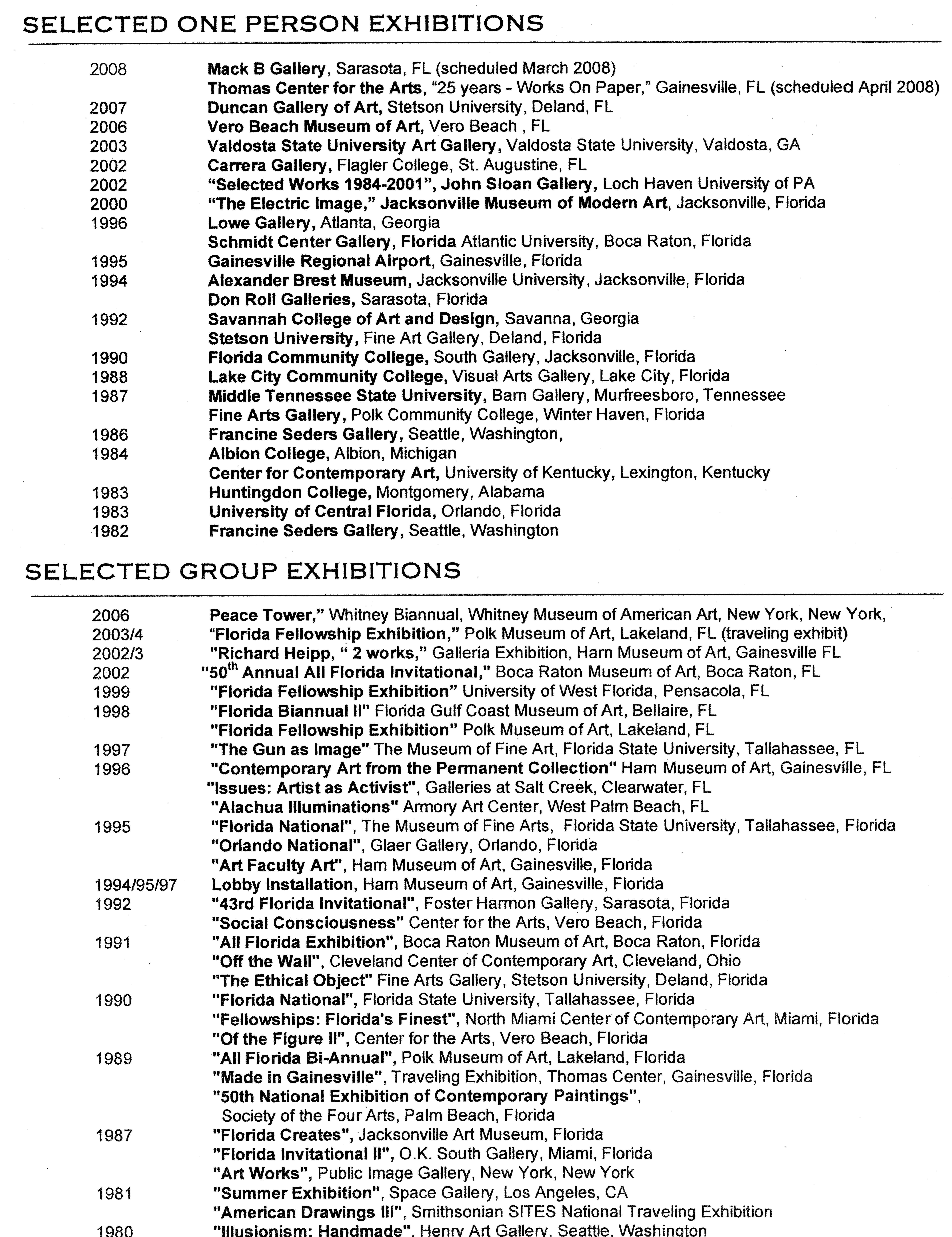 Sample Three
14. CREATIVE WORKS OR ACTIVITIES
Section Contents:
	  Compositions
	  Commissioned Compositions
	  Recordings: Compact Discs and Records
	  Web-published MP3 Radio Programs
	  Selected Guest Composer Residencies
	  Reviews of Recordings and Performances of Compositions
	  Web-published College Courses Referencing Music by Tom Jones
	  Selected Performances of Compositions
	  Composer-authored Software
	  Compact Disc Compilations I and II:  Listing and Program Notes
 
Compositions
Traumerei Machine (2007) for eight-channel digital media.
Hair of the Bow (2006) for eight-channel digital media.
Adolescent Aulos (2005) for eight-channel digital media.
Infant Aulos (2004) for two-channel digital media.
Aulos (2003) for data gloves and computer.
              Etc.
15.  PATENTS AND COPYRIGHTS

Should be listed in reverse chronological order. Please include date(s) with each item and give an indication of the significance of its (their) contribution to the profession.
Sample
15.   PATENTS AND COPYRIGHTS        NONE
16.  PUBLICATIONS
Should be listed in reverse chronological order, beginning with the most recent publication and going backwards. The format of the citation is the nominee’s choice, but should contain the information requested below. Please include the names of all authors. The name(s) of the senior/principal author(s) is/are to be underlined.

a.	Books, Sole Author (Title, Publisher, Place of Publication, Date, Inclusive Pages) 
b. 	Books, Co-authored (Co-author(s), Title, Publisher, Place of Publication, Date, Inclusive Pages) 
c.	Books, Edited (Editor, Co-editor(s), Title, Publisher, Place of Publication, Date, Inclusive Pages) 
d.	Books, Contributor of Chapter(s) (Author, Co-author(s), Title of Book and Chapter, Publisher, Place of Publication, Date, Inclusive Pages) 
e. 	Monographs (Author, Co-author(s), Title, Series of Volume, is applicable, Publisher, Place of Publication, Date, Inclusive Pages) 
f. 	Refereed Publications (Author, Co-author(s), Title, Name of Journal, Publication, etc., Volume, Date, Inclusive Pages) 
g.	Non-refereed Publications (Author, Co-author(s), Title, Name of Journal, Bulletin, Circular, etc., Volume, Date, Inclusive Pages) 
	(continued…)
You must list all these categories, use “none” as needed.
Publications …. continued

h.	Bibliographies/Catalogs (Author, Co-author(s), Title, Publisher, if applicable, Place of Publication, Date, Inclusive Pages) 
i.	Abstracts (Author, Co-author(s), Title, Name of Journal, Publications, etc., Volume, Date, Inclusive Pages) 
j. 	Reviews (Author, Co-author(s), Title and Author of Work Reviewed, Where Review was Published, Date, Inclusive Pages) 
k.	Miscellaneous (Author, Co-author(s), Title, Source of Publication, Date, Inclusive Pages) 

The following information should be considered when compiling the publication listing: 

1)	Refereed-Journals: A paper is considered to be refereed if it appears in a journal (or proceedings) whose papers are published only after review and acceptance by one or more independent professional expert(s) of national or international standing. 
2)	Refereed Proceedings: Should be listed as a separate category under Refereed Publications and the nominee should provide a brief explanation of the review process for the proceedings. This may be listed as a footnote to the publication list. 
3)	Non-refereed Publications: Materials listed under non-refereed publications should include not only those journal articles which have not been refereed, but also extension publications delivered in print or via electronic format, and electronic bulletins.
Publications…. continued

(4) When listing publications, please do not use the term “forthcoming.” Use one of the following: 

a)	Accepted or in press: A publication is defined as accepted or in press if it has been accepted for publication and will appear in print in the future. If a publication listed is “accepted” or “in press,” a copy of the letter of acceptance must be attached to the back of the packet. 

Please write the name of the article on the acceptance, if it is not already stated, and indicate the approximate length of the publication in the citation. These letters should appear in the same order as the articles appear in the publication listing. 

Submitted: Submitted refers to a manuscript that has been submitted to a publisher for publication review. Those publications which have been accepted or which are in press may be a part of the requested publication list. Submitted publications are to be at the rear of the packet under “Further Information”. 

If the publication is still in the writing stage, please do not include it in the packet. Books that are under contract but have not yet been completed are to be listed under “Further Information”.
Publications…. continued

(5) Graduate students, post-docs, residents, fellows and interns listed as authors should be identified. The preferred way is by means of asterisk with a footnote explaining what the asterisk identifies. 

(6) Be sure that pagination is listed correctly. If an article is longer than one page, give first and last page numbers. 

(7) Media releases are considered “Miscellaneous” publications. 

(8) “Reviews” are to be used for reviews written by the nominee. Reviews of a 
nominee’s works, if included, should be listed under “Further Information”. 

(9) Publication citations including words in a foreign language should have the 
English translation listed in parentheses. 

(10) All publications must appear in one of the categories provided. 

(11) Theses and dissertations are not to be included in the publication listing.
Sample
16. PUBLICATIONS
a. Books, sole author
Revised with new preface, Bogolan: Shaping Culture Through Cloth in Contemporary Mali.  Bloomington: Indiana University Press, 2008.  178 pp. and 6 pp. preface. Indiana University Press is the leading academic publisher in the field of African Studies.
Bogolan: Shaping Culture Through Cloth in Contemporary Mali.  Smithsonian Institution Press, Washington DC, 2001. 178 pp. Smithsonian Institution Press was a leading academic press, particularly in the arts and humanities.  The Press ceased operation in 2004.
 b. Books, Co-authored    
 None
c. Books, Edited     
None
d. Books, Contributor of Chapter(s)
“Waving to the Lion: Western Designers, African Style,” in The Art of African Fashion.  Edited by Els van der Plas.  The Hague: Prince Claus Fund and New York: Thames and Hudson.  Accepted for publication, likely 2009.  Expanded second edition of seminal publication on African fashion, originally published in 1998.
“African Fashion: Design, Identity, and History” in Contemporary African Fashion.  Edited by Suzanne Gott and Kristyne Loughran Bini.  Bloomington, Indiana:  Indiana University Press.  Accepted for publication in 2009.  Indiana University Press is the leading academic publisher in the field of African Studies.
“Africa in Iowa: The Stanley Collection at the University of Iowa Museum of Art,” in Representing Africa in American Museums.   Edited by Christa Clarke and Kathleen Bickford Berzock.   Seattle, Washington: University of Washington Press. Accepted for publication in 2009.  University of Washington Press is a leading academic press, known for its non-Western arts list.
Explanation such as this is optional and used judiciously.
Requires “letter of acceptance” 
be included in
“Further Information” Section.
Sample
    continued
16. PUBLICATIONS
e. Monographs  
None
 f. Refereed Publications    
 “Artists and Aesthetics: Case Studies of Creativity in the Ethnic Arts Market,”  Anthropology of Work Review 25(1-2) 2004: 3-7.  
 g. Non-Refereed Publications
 “Baba Wagué Diakité: Etched and Fired Stories,” Ceramics Monthly.  Accepted for publication in 2009.  Ceramics Monthly is the leading American journal in the field of ceramic arts.
 h. Bibliographies/Catalogues
None
 i. Abstracts
None
 j. Reviews
“Africa in Paris: Visual Cultures of the Early Twentieth Century.” African Arts, Review essay on four books on African culture and Africanisms in early twentieth century Paris.   Accepted for publication in 2008 or 2009. African Arts is the leading academic journal in the field of African art history
k. Miscellaneous
None
17.	LECTURES, SPEECHES OR POSTERS PRESENTED AT PROFESSIONAL CONFERENCES/MEETINGS 
	since last promotion (not to exceed ten years) or from UF employment for tenure nominees, whichever is more recent.

	This listing is to be in reverse chronological order and is to be categorized by type of meeting/conference, i.e., international, national, regional, state, local, etc. The entries must also tell if the lecture or speech was invited. The list should include separate categories for invited seminars, refereed papers presented at such meetings, and participation as an invited panelist, organizer or moderator.
Sample One
17.  LECTURES, SPEECHES OR POSTERS PRESENTED AT       PROFESSIONAL CONFERENCES/MEETINGS
International
Refereed Papers
2007   “La Mode Africaine: Early 20th Century Exchanges via Fashion,” French Colonial Historical Society, La Rochelle, France.
2005	“Indigenous/International: Contemporary South African Fashion,” presented at conference on Dress in Southern Africa, University of KwaZulu-Natal, Pietermaritzberg, South Africa.
Invited Panelist, Organizer, or Moderator
“Fashion and Power: African Styles and Colonial Encounters,” Humanities Seminar Series, University of Cape Town, South Africa. 
Panel organizer and presenter, “Expositions and Influences: Africa’s Presence in French Fashion,” presented at Présences Africaines: Contesting Images and Creating Identities, University of Florida Paris Research Center, Paris, France.
National
Refereed Papers and Panels
2009	Co-chair (with Sarah Adams), double panel “Clothing, Flesh, Bone: Visual Culture Above and Below the Skin,”  College Art Association, Los Angeles, California.
2007	Panel discussant, “In and Out of Fashion? Politics of Dress and Style in Africa,” African Studies Association, New York, New York.
2007	Panel organizer and chair, “The Uses of Tradition,” Triennial Symposium on African Art, Gainesville, Florida.
Invited Panelist, Organizer, or Moderator
2008   “Strangelove: Wearing Art, Performing Fashion in South Africa,” Threads: New Research on African Textiles, National Museum of African Art, Washington DC.
Sample Two
17.  LECTURES, SPEECHES OR POSTERS PRESENTED AT PROFESSIONAL CONFERENCES/MEETINGS
Invited Lecture (local): The University of Florida MENC Chapter ; Presented: “High School Musical: A Guide for Directing Your First School Production,” Gainesville, FL.  (March 2008)		  	
 Invited Lecture (National): “Melody, Harmony, Rhythm, and Text in the Operas of  Richard Faith,” Presented at the premier of Faith’s Opera Beauty and the Beast, The University of Evansville, Evansville, IN. (April 1999)
 
Adjudication (Invited)
 
Florida Vocal Association – State

Judge for North Florida Solo and Ensemble Auditions – District Five, Ocala, FL. (February 8 and 9, 2008)
 
Festivals of Music – National, Judge for Choral Music Event, Orlando, FL. (May 2006)
 
Virginia Chapman Voice Competition – Regional Judge for Brewton-Parker College Vocal Audition, Mount Vernon, GA. (February 27, 2005)
Should be listed under 26. Activities in the Profession
18. CONTRACTS AND GRANTS SINCE THE LAST PROMOTION (NOT TO EXCEED TEN YEARS) OR FROM UF EMPLOYMENT FOR TENURE NOMINEES, whichever is more recent. Entries should be made in reverse chronological order. 

         a. Funded Externally - Each entry should include the effective dates of the contract/grant, the value, the name of the external funding agency, and the role of the nominee, i.e., P.I., co-P.I. or Investigator. If applicable, this should include funding received while employed by another institution. Please be explicit regarding funding, and, in particular, indicate whenever possible your share of the total grant funding. Following the list of individual grants, a summary of external grant funding should be included as illustrated in the following example. 

       Following the list of individual grants, a summary of external grant funding should be included as illustrated in the following example.
Summary of External Grant Funding Received, Year – present 
Summary of Grant Funding

ROLE	TOTAL 	Direct Costs	Indirect Costs 
Principal Investigator	$ 5,286,867	$4,249,854 	$ 1,037,013
Co-Principal Investigator 	$ 2,783,493	$2,011,711 	$    771,782 
Investigator 	$ 1,806,250	$1,250,000 	$    556,250                                                    Sponsor of Junior Faculty 	$    306,645 	$   306,645 	$       -- 
TOTALS	$10,183,255 	$7,818,210	$ 2,365,045
Must use
this format!
Sample
18. CONTRACTS AND GRANTS
a. Funded Externally
*Principal investigator except where noted

Effective Date       	Name of Grant/Funding Agency			Value 
1/05	National Endowment for the Arts, Artistic Creativity and Preservation
	Program   (transfer to University of Florida effective date 2/06)		$10,000	
1/04	Committee on International Travel, University of Iowa International  
	Programs Summer travel grant				$500 
3/02	Getty Foundation Curatorial Research Grant   			$12,300
3/02	Arts and Humanities Initiative, University of Iowa   			$6,500
12/01	Co-principal investigator  Obermann Humanities Symposium Award, 
	Obermann Center for Advanced Studies, University of Iowa  		$10,000
12/01	Co-Principal Investigator  International Programs Major Project Award, 
	University of Iowa.   					$10,000  
1999	The Rockefeller Foundation, Museums Program   			$20,000
1999	National Endowment for the Arts Heritage and Preservation Grant 		$14,000	
1999	Meritorious Professional Development Award, University of Iowa		  $3,000


                            Summary of External Grant Funding Received, 1999 – present
                                                      Summary of Grant Funding

ROLE			TOTAL	        Direct Costs     	    Indirect Costs
Principal Investigator		$    66,300	        $   66,300	         $   0
Co-Principal Investigator	$    20,000	        $   20,000	         $   0
TOTALS		$    86,300	        $   86,300	         $   0
Should give year!
Can leave out “roles” not applicable
18.  CONTRACTS AND GRANTS

b. Funded Internally. 
Each entry should include the effective dates of the contract/grant funded by UF, the value, and the role of the nominee, i.e. P.I., co-P.I. or Investigator. 

Following the list of individual grants, a summary of internal grant funding should be included as illustrated in the following example. 

Summary of Internal Grant Funding Received, Year – present 
Summary of Grant Funding 

ROLE 			TOTAL
Principal Investigator 	$ 5,286,867
Co-Principal Investigator 	$ 2,783,493 
Investigator 		$ 1,806,250
Sponsor of Junior Faculty 	$    306,645

TOTALS 		               $10,183,255
Must use
this format!
Sample
18. CONTRACTS AND GRANTS
b. Funded Internally

1. 2007, $6,000; Fine Arts Scholarship Enhancement Fund, Project, Alternative Controllers in Electro-acoustic Music Composition and Performance;  Virtual Instruments, Space, and Data Glove Controllers, University of Florida Office of Research, Principal Investigator.

2. 2006, $3,500; Fine Arts Scholarship Enhancement Fund, Project, Alternative Controllers in Electro-acoustic Music Composition and Performance;  Virtual Instruments, Space, and Data Glove Controllers, University of Florida Office of Research, Principal Investigator.

3. 2004, $2,000; Fine Arts Scholarship Enhancement Fund, Project, Alternative Controllers in Electro-acoustic Music Composition and Performance;  Virtual Instruments, Space, and Data Glove Controllers, University of Florida Office of Research, Principal Investigator.

Summary of Internal Grant Funding Fall 2002 to Fall 2007
Summary of Grant Funding

ROLE                                         TOTAL
Principal Investigator                  $11,500
Co-Principal Investigator	$0
Investigator	$0
Sponsor of Junior Faculty	$0
Total	$11,500
Can leave out “roles” not applicable
18.  CONTRACTS AND GRANTS

c. Submitted, Pending Decision. Entries should indicate the date of the submission, as well as other relevant information as in a. above. 

d. Submitted But Not Funded. Each entry should include the date of submission, amount of proposal, name of agency, and proposed role of nominee.  Indicate resubmission
Sample
18.  CONTRACTS AND GRANTS

c. Submitted, Pending Decision.  None

d. Submitted But Not Funded. 
2001, $5,000; Fine Arts Scholarship Enhancement Fund, Project, Electro-acoustic Music Composition and Performance; University of Florida Office of Research, Principal Investigator.
19.	UNIVERSITY GOVERNANCE AND SERVICE

	This area should include information regarding the nominee’s service to the university including membership on university, college, and department/center committees and is to be listed in reverse chronological order.
19. UNIVERSITY GOVERNANCE AND SERVICE
Sample
UNIVERSITY-WIDE SERVICE
Council of Research Deans, 2003-present
Presidential Task Force for UF Strategic Plan, 2002-03
Search Committee for Director, Samuel P. Harn Museum of Art, 2001
Art in State Buildings Selection Committee, UF Pharmacy, Nursing and Health Professions Bldg., 2003
Web Policy Group, 2000-05
Honorary Degrees, Distinguish Alumnus Awards and Memorials Committee, 2000-02
Search Committee, Dean of Visual Arts, New World School of the Arts, Miami, FL, 2000
UF Communications Network Committee on Graphic Standards, 2000
Provost’s Task Force on the Harn Museum of Art, 2000

COLLEGE OF FINE ARTS SERVICE
Search Committee for Marketing and PR Director for CFA, 2006
Search Committee for Director, CFA Visual Resources Center, 2004
Coordinator, Fine Arts and Humanities Scholarship Enhancement Fund, 2000-present
Coordinator, University Scholars Program, 2000 - present
Search Committee, Director, the School of Art and Art History, 1999-2000

SCHOOL OF ART AND ART HISTORY SERVICE
Coordinated 39th Annual Art Faculty Exhibition in Miami, FL in conjunction with Art Basel, Miami
Co-organize and Conducts Annual Student Trip to New York, 1998-present
University Galleries Steering Committee, 2002-present
Organized Retreat for SAAH Strategic Planning, 2002
Advisory Committee, School of Art and Art History, 1997-2000
Chair, Faculty Performance Advisory Committee, 1998
Participant, First Year Review for Graduate Students, 1998, 1999, 2000
20.	CONSULTATIONS OUTSIDE THE UNIVERSITY

	Use this area for consultations that are not part of the nominee’s assigned duties and responsibilities. 

	There should be an indication of the work performed, the organization/employer, and the date(s). 

	These should be listed in reverse chronological order.
Sample
20. CONSULTATIONS OUTSIDE THE UNIVERSITY
2008-09	Exhibition planning committee, Permanent exhibition of African Art, Newark Museum, Newark, New Jersey
2005-06     Exhibition Consultant, Power Dressing: Men’s Fashion and Prestige in Africa, Newark Museum, Newark, New Jersey (Oct 19, 2005-January 22, 2006)
2005-06  	Exhibition Consultant, African Fashions, Museum for African Art, New York City (projected for 2009-10)
Sample Two
20.  CONSULTATION OUTSIDE THE UNIVERSITY
Should be listed under 26. Activities in the Profession
Adjudications Invited:
National 
Festivals of Music
Judge for Choral Music Event, Orlando, FL. (May 2006)
Classic Festivals and Tours
Judge for Choral Music Event / Charleston, SC. (May 1, 2004)
State
Florida Vocal Association (FVA)
Judge for North Florida Solo and Ensemble Auditions – District Five 
Ocala, FL. (February 8 and 9, 2008)

Other:
Feb. 2008, I was contacted by the Alexander Street Publishing Company and asked to serve on their panel of nationally recognized opera authorities charged with evaluating their video library. This included reviewing all the titles and working with the project manager to propose augmenting the catalogue with new productions and the proposed elimination of several offerings on the current list. The project was quite large and is being released to the public in 2008.
21.  EDITOR OF A SCHOLARLY JOURNAL, SERVICE ON AN EDITORIAL ADVISORY BOARD OR REVIEWER FOR A SCHOLARLY JOURNAL
	
	Please list whether the nominee was an editor, served on an editorial advisory board, or was a reviewer, the name of the journal or publication, the date(s) of service and the amount of reviewing/editing done.
Sample
21.  EDITOR OF A SCHOLARLY JOURNAL, SERVICE ON AN EDITORIAL ADVISORY BOARD OR REVIEWER FOR A SCHOLARLY JOURNAL
2002-2008  	Contributing Editor, African Arts Magazine
	(approx. 10 hrs of editing per year)
2005-2007	Book Reviews Editor, African Arts Magazine
	(approx. 15 hrs of reviewing per year)
Manuscript reviewer, Africa Today
	(approx. 7 hrs of reviewing per year)
Be sure to include!
22. 	INTERNATIONAL ACTIVITIES
	Please describe teaching, research, and service activities and their significance for the nominee’s scholarly career.
22.  INTERNATIONAL ACTIVITIES
Sample One
All of my research and teaching is international in nature.  In addition to conducting research in Africa and Europe, I am an active participant in professional networks on an international level.  For my current work on African fashion designers, I have conducted research in several African countries (Mali, Senegal, Ghana, and South Africa).  I have also conducted research in Paris and London, both on contemporary African fashion designers and on the history of Africa’s influence on Western fashion design.  This research is central to my scholarly career, as it is the basis of my publications.  I also draw from this research, and my experiences in Africa more generally, in all of my teaching.
  In recent years, I have published and presented papers in numerous international venues—an important aspect of disseminating my work and building my reputation outside the U.S.  I have presented my work at conferences and other academic venues in France and South Africa, two important sites for my research.  I have published several pieces on African art in French publications, including most recently a widely disseminated newspaper (Courrier International) that produced an important special publication on African fashion.  I also published an essay in a German museum catalogue.  I am honoured to have been invited to contribute a chapter to an important book on African fashion, The Art of African Fashion, to be published by an influential Dutch arts organization (the Prince Claus Fund).  That chapter has been accepted and will be published in 2009. I have also sought out opportunities to participate in study abroad programs both at the University of Florida and at other institutions.  I organized a panel and presented a paper in Paris at a conference co-organized by the UF Paris Research Center and the Center for African Studies in April, 2006.  The conference explored diverse aspects of the African presence in France. 
I have also taught and lectured on African art in Mali.  During the summer of 2006, I taught a month-long course in Mali as part of a long-standing Drew University program.  In winter 2006-2007, I was lecturer/group leader for a two-week study tour sponsored by the Textile Museum in Washington, DC, also in Mali. Both experiences vividly illustrated how valuable experience in Africa is for students at all levels of familiarity with African art—the challenges and rewards of such immersion will likely stay with each participant in the program for the rest of their lives. 
I plan to seek out future opportunities to take part in the University of Florida’s study abroad programs in Africa.
Sample Two
22. INTERNATIONAL ACTIVITIES
Performance: 2004 – 2008 Rome, Italy / York, England
                  My international work is part of both my creative/research activities and teaching. I am currently a contracted artist with the Opera Estate, an opera production company which is based in Rome, Italy. In June of 2008, I will be performing the role of Sarastro in Mozart’s Die Zauberflöte. In recent years, I sang the role of Don Bartolo and was a team member of the voice coaching faculty in their production of  Il barbiere di Siviglia, which was awarded the National Association of Opera Award for Best Opera Production, and Don Bartolo in Le nozze di Figaro (2005 and 2001). In the summer of 2007, I was to perform the role of Leporello in Mozart’s Don Giovanni which had been fully prepared but due to an injury was unable to fulfill that contract.  In 2005, I was also the invited bass soloist in Mozart’s Requiem with the Orchestra Mozart Sinfonietta, in the historic Chiesa di S. Ignazio. In 2004, I was the baritone soloist, during a week-long residency at York Minster in York, England, one of the great cathedrals in the world.  Prior to coming to UF, I was the featured baritone soloist in several historic venues including St. Giles Cathedral in Scotland, Westminster Abbey and St. Paul’s in London, and St. Peter’s Basilica in Rome.
 
  Teaching: 2004 – 2008 Rome, Italy
                 I am currently on the voice faculty of the prestigious Operafestival di Roma in Rome, Italy and have been teaching with these noted professionals from around the United States and Europe for eight years.  As a member of that faculty, I instruct singers from some of our country’s top music conservatories and universities as well a number of European students from Spain, Greece, and Israel. These students, from such schools as the University of Illinois at Urbana-Champaign, the University of Indiana, Peabody Conservatory of Music, Eastman School of Music, and others, come to Rome for four to six weeks in the summer to study opera, vocal literature, and the Italian language.  In past seasons, I have directed several of the opera scene productions and have worked privately in the voice studio.
23.  EXTENSION PROGRAM (for IFAS only)
	Delineate the major programs carried out during the time period covered by the application. For each program delineated, specify the problems, issues or concerns addressed, the audience(s) targeted, the major objectives of the program (stated in terms of clientele change), the teaching/learning activities carried out, and evidence of program impact or progress to date in meeting the stated objectives.
Sample
23. EXTENSION PROGRAM (for IFAS only)       NA
24.
CLINICAL SERVICE OR CLINICAL ACTIVITIES - The evaluation of clinical service should include a commentary by the department chair or division chief on assignment and performance. Documentation can include other information such as geographic extent of referral base, fiscal impact, unique clinical service, RVUs, etc.
Sample
24. CLINICAL SERVICE OR CLINICAL ACTIVITIES       NA
25. 	SERVICE TO SCHOOLS
	In 1984, the Legislature determined that service to the public schools (K-12) would be considered for tenure and/or promotion purposes. Such service should be listed in this area.
Sample One
25. SERVICE TO SCHOOLS
Sample One
   continued
25. SERVICE TO SCHOOLS
Sample Two
25.  SERVICE TO SCHOOLS
Opera Clinics with the UF Opera Outreach 2005-2008:Brandon High School – Marilyn Nicholson – Director / fall 2007Chamberlain High School – Danny Compher – Director / fall 2007
King High School – Talana Hamm – Director / fall 2007
Freedom High School – Jolinda Crump – Director / fall 2007King High School – Talana Hamm – Director / spring 2006
Bradford High School – Don Hardy – Director / spring 2006
Newsome High School – Beverly Sutherland – Director / spring 2006Wharton High School – Douglas Harridge – Director / spring 2006

Master Classes Presented:
Four Florida high schools as part of the UF Mozart Festival, fall 2006.
Three Florida high schools as part of the UF High School Choral Festival, fall 2005.
Four Florida high schools as part of the UF High School Choral Festival, fall 2004.
26.	MEMBERSHIP AND ACTIVITIES IN THE PROFESSION

	This area is to be used to communicate contributions to the nominee’s profession including memberships in professional societies and organizations. 

	When listing memberships, be sure to include committee memberships and offices held. 

	Examples of independent professional contributions would include giving testimony to a congressional committee or serving as a reviewer for grants. 

	All listings are to indicate dates of service.
26. MEMBERSHIP AND ACTIVITIES IN THE PROFESSION
Sample One
Conferences 2004-2008:
Invited:
Florida State Music Teacher’s Association 74th Annual Conference, Presenter: Vocal Master Class, Gainesville, FL. (April 19, 2008)
National Association of Teachers of Singing, North Florida Chapter, Spring Auditions and Meeting (Site Host), University of Florida School of Music, Gainesville, FL.  January 27, 2008.
National Association of Teachers of Singing, North Florida Chapter, Fall Workshop and Meeting. (Event Organizer), University of Florida School of Music, Gainesville, FL.  October 10, 2006.
Attended:
Florida Music Educators Association Conference –Tampa, January 3-6, 2008
Choral Panorama, Orlando, FL. July 20-21, 2005
Professional Memberships (with dates of membership):	
National Association of Teachers of Singing (NATS) –  
	Current President, North Florida Chapter	1993 – present
National Opera Association (NOA) 	2007 - present			
Musical America	2000 - present			
American Guild of Musical Artists (AGMA)	1991 – present
American Choral Directors Association (ACDA)	1999 – 2004
Opera America	2000 - present			
Delta Omicron (professional music fraternity)	1987 – present
The Peter Warlock Society	1992 - 1997
Misplaced!
Should be under 
17. Professional Conferences
Sample Two
26. MEMBERSHIP AND ACTIVITIES IN THE PROFESSION
2008		External evaluator, National Research Foundation, South Africa
2005-2007	Program Committee Chair, Triennial Conference of the Arts Council of 
                                     the African Studies Association
2007		Reviewer, J. Paul Getty Trust Cataloguing of Collections grant 
2005		Manuscript reviewer, Indiana University Press
2005		Reviewer, Smithsonian Institution’s Scholarly Studies Program
2004		Manuscript reviewer, Indiana University Press
2003-2004   	Membership Committee, Association of Art Museum Curators
2002-2003   	Reviewer for proposals, National Humanities Center
2000-2001   	President Pro-Tem and Chair of Book Awards Committee, 
                                    Arts Council of the African Studies Association
1998–1999  	Secretary-Treasurer, Arts Council of the African Studies Association 
1998–1999  	Program Committee Member, African Studies Association

Memberships: College Art Association, African Studies Association, Arts Council of the 
                        African Studies Association [served as Secretary-Treasurer, 1998-1999; as 
                        President Pro-Tem, 2000-2001; as Program Committee Chair, 2006-2007],
                        Mande Area Studies Association, French Colonial Historical Society

Guest editorship:
Editor, special issue, Fashion Theory.  “Africa and the Art of Fashion,” Introduction to issue. 
(Fashion Theory is the sole academic journal devoted to Fashion Studies, published by Berg Press.)
Incorrectly placed here!!  Should be under #21. Editor of a Scholarly Journal.
.
27. 	HONORS
	Please list those honors, awards and prizes received as part of the nominee’s professional career.
Sample
27. HONORS
2007	University of Florida International Educator of the Year, junior faculty category
	(Two awards per year, one senior and one junior faculty member)
2007	College of Fine Arts, University of Florida, International Educator of the Year, junior faculty category
2004	Honorable Mention, Arnold Rubin Outstanding Publication Award for Bogolan: Shaping Culture Through Cloth in Contemporary Mali, Arts Council of the African Studies Association  (Awarded every three years)
One month residency, Rockefeller Foundation, Bellagio Study and Conference Center, Bellagio, Italy for the project “African Fashion/Global Style”
2000      Nominee, Catalyst Award, Office of Affirmative Action, University of Iowa
1999	Esther L. Kinsley PhD Award for Outstanding Dissertation, Graduate College, Indiana University
28.  CHAIR’S/DIRECTOR’S (OR APPROPRIATE   ADMINISTRATOR’S) LETTER
	See section V. above. A copy of the letter is to be sent to the candidate within five days after it has been written.
Does NOT 
apply to
Third Year
Review Packet
Sample
28.	CHAIR’S /DIRECTOR’S (OR APPROPRIATE 	ADMINISTRATOR’S LETTER	NA
29.	DEAN’S LETTER
	See section VI. above. A copy of the letter is to be sent to the candidate and the appropriate chair within five days after it has been written.
Does NOT 
apply to
Third Year
Review Packet
Sample
29.   DEAN’S LETTER        NA
30.	BIOSKETCHES OF INDIVIDUALS WRITING SOLICITED LETTERS OF EVALUATION
	A brief, objective narrative summary indicating the credentials/ qualifications of each individual providing a letter of evaluation. The summaries should be in the same order as the letters of evaluation. Indicate which outside evaluators came from the candidate’s list and which from the chair’s list.
Does NOT 
apply to
Third Year
Review Packet
Sample
30.	BIOSKETCHES OF INDIVIDUALS WRITING SOLICITED	LETTERS OF EVALUATION	NA
31.    LETTERS OF EVALUATION
         See V.7 above.
Does NOT 
apply to
Third Year
Review Packet
Sample
31.   LETTERS OF EVALUATION        NA
32.	COPIES OF THE LAST FIVE ANNUAL LETTERS OF EVALUATION
	Attach the last five annual letters of evaluation with the most current appearing first. If a faculty member is a “new hire” this academic year, there will be no annual evaluation letters included. Those nominees being considered for tenure and/or promotion prior to their sixth year of employment will not have five evaluations. In this case, supply the evaluations that have been given.
For Third Year
Review Packet,
you would only
have “two”.
32.  COPIES OF THE LAST FIVE TWO
              ANNUAL LETTERS OF EVALUATION
Place label on first page of first letter.
Insert Two Letters Here
33. THE FURTHER INFORMATION SECTION
	Include such things as letters of acceptance from publishers, list of submitted publications, information on forthcoming books, unsolicited letters of recommendation (please indicate that these are unsolicited), committee reports, as well as any additional information the nominee wishes to submit. Information should be restricted to professional accomplishments and should not include such items as “thank you” letters or acknowledgment letters. 

	Vitaes/resumes, publication reprints and reprint requests are not 
	to be included in the packets (but may be requested by the 
	reviewing bodies at any level of the process.) 
     
	Lecturers whose primary assignment is in teaching and service should include in this section samples of materials that document the instructional accomplishments described in section 8. Examples may include sample exams, excerpts from syllabi, and any evidence of teaching 
	effectiveness. Sample materials should be carefully selected 
	for inclusion: quality of the materials is much more important 
	than quantity.
Should   NOT include!
Professors do NOT include exams or syllabi!
33.  THE FURTHER INFORMATION SECTION
Place label on first page of first item.
However, if there are no items, simply attach a new page with the Item No. & Heading, and 
indicate “None”.
For questions, please feel free to contact:

Marcia Isaacson
Associate Dean
273-1481
marcia@ufl.edu

Cynthia Zimmerman
Executive Secretary
273-1484
czimmerman@arts.ufl.edu